IDENTIFYING WORKFORCE INITIATIVES
Tool for the ‘identify’ stage of the strategic workforce planning cycle
Click to add pull-out text
Second level
Third level
Fourth level
Fifth level
6
7
8
9
Please note:
This tool has been developed to assist you with:
Bringing it all together
Identify which initiatives to implement
This is not a comprehensive tool for the Identify stage of the Strategic Workforce Planning cycle. These templates will assist you with certain aspects of the Identify stage. To learn about all the aspects of the Identify stage, register for the NSW Government Strategic Workforce Planning Masterclasses
Please note that you may not need to use all elements of this tool. You may tailor or modify the templates based on the needs and strategic workforce planning maturity of your organisation.

Additional information
If you need further information or would like to provide feedback, please contact the NSW Public Service Commission at swp@psc.nsw.gov.au
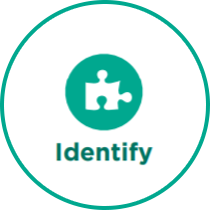 Goal of the Identify stage
Consider what capabilities the organisation has now and compare these to future requirements.
2
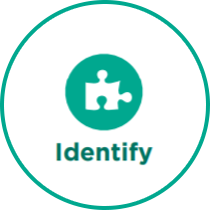 1) Bringing it all together
The Identify stage of the Strategic Workforce Planning cycle is about bringing together the outputs from the Align and Compare stages and identifying the initiatives required to address workforce gaps and opportunities. 
As you consider the data you’ve previously gathered in the Align and Compare stages, the Identify stage is about building a view of what your organisation’s ideal future workforce looks like. The ideal future workforce is one which will allow your organisation to achieve its strategic objectives in a range of plausible future scenarios. 
To build a picture of your ideal workforce, you will need to gather the future workforce requirements identified in previous stages, brainstorm themes and levers, and identify initiatives to implement.
Tips on how to use this tool:
This tool helps you identify themes and levers that will assist you in developing strategic workforce planning initiatives
When identifying initiatives to implement consider the future workforce requirements you identified in the Align and Compare stage
3
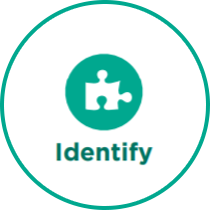 Bringing it all together
1
Consider the requirements and outputs of the Align stage
Response:
Questions to consider:
What are the strategic objectives of your organisation?
What are the strategic priorities of your senior executives? 
What are the insights you’ve gained in speaking to the relevant stakeholders across your organisation?
What attributes and roles in your organisation have the ability to accelerate the execution of your organisation’s strategy?
2
Consider the requirements and outputs of the Compare stage
Response:
Questions to consider:
What are the characteristics of your current workforce?
What capabilities are needed now and into the future?
What labour market trends have you identified?
From your DEGEST analysis, which trends are high impact and low certainty?
What are the impacts of these trends on your workforce? 
What initiatives will help you achieve an ideal future workforce?
4
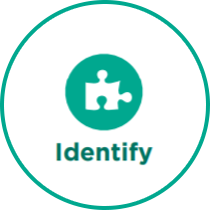 Bringing it all together (continued)
3
Consider the requirements and outputs of the Align and Compare stages and identify themes and levers to build a picture of your ideal future workforce
5
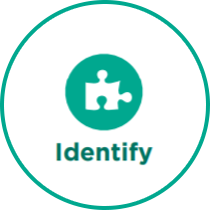 2) Identify which initiatives to implement
This tool builds on the outputs of the Align and Compare stages and the themes and levers you’ve identified in the Bringing it all together tool of the Identify stage. This tool has been designed to assist you with identifying strategic workforce planning initiatives and prioritising them according to their impact and effort.
Tips on how to use this tool
Make sure you engage relevant stakeholders across the business to assist you with assessing the impact and effort of each strategic workforce planning initiative. Communication and consultation is vital throughout this process, so ensure you communicate regularly with your stakeholders, as this will ensure they’re engaged
Ensure the initiatives you’ve developed in consultation with stakeholders are specific and tangible
6
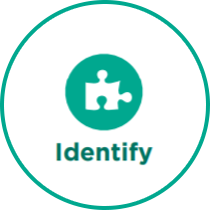 2) Identify which initiatives to implement
Impact refers to the impact the initiative will have, and effort refers to the time, costs and resources required. The initiatives that are higher impact and lower effort are the initiatives you should focus on to build momentum with strategic workforce planning.
Step 1: List your initiatives in the boxes below
1
7
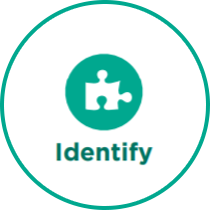 2) Identify which initiatives to implement (continued)
Impact refers to the impact the initiative will have, and effort refers to the time, costs and resources required. The initiatives that are higher impact and lower effort are the initiatives you should focus on to build momentum with strategic workforce planning.
Step 2: Using the initiatives from the previous page, assess the impact and effort of each using the scale
Impact
2
Effort
8
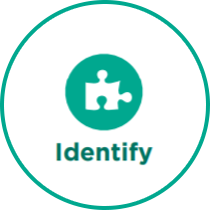 Resources
For more inspiration on the Identify stage of the Strategic Workforce Planning cycle, refer to the below resources:
Case Study - NSW Ministry of Health
Australian Public Service Commission - Gap Analysis and Strategy 
Queensland Government - Department of Employment, Small Business and Training - Identify strategies and actions to fill workforce gaps and address workforce risks
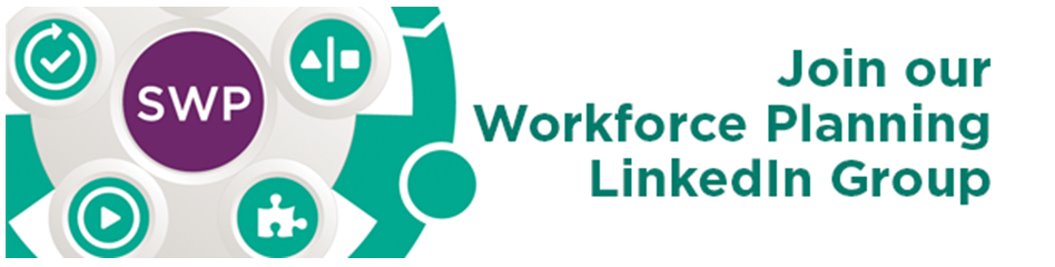 Join our LinkedIn group  NSW Government Strategic Workforce Planning Community
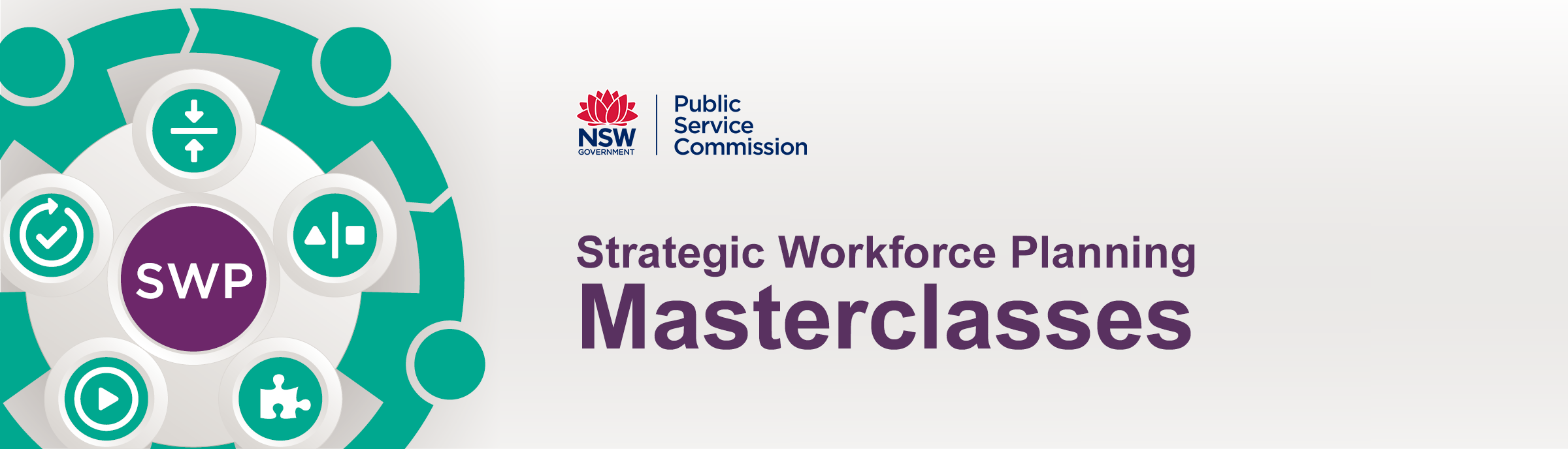 Register for our NSW Government Strategic Workforce Planning Masterclass
9